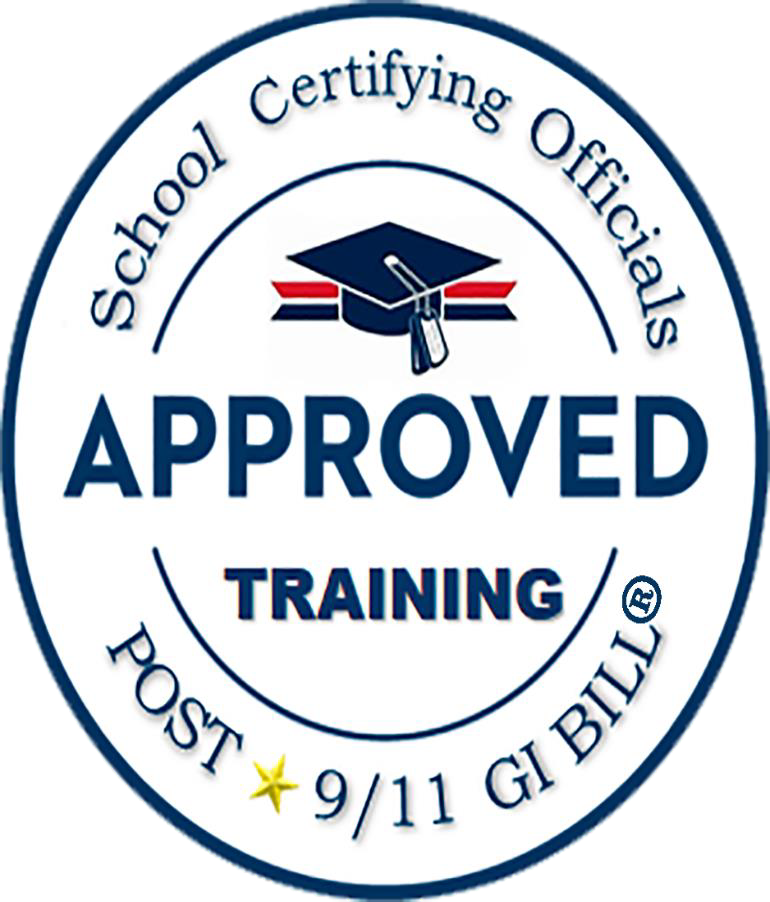 Education Service
2021 AVAA Conference

85/15 and 35% Exemption
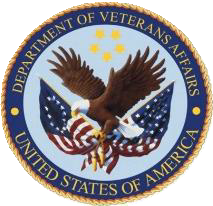 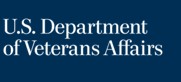 1
85/15 Rule &  35% Exemption
2
85/15 Rule
What Is The 85/15 Rule?
The 85/15 Rule prohibits paying Department of Veterans Affairs (VA) benefits to  students enrolling in a program when more than 85% of the students enrolled in that  program are having any portion of their tuition, fees, or other charges paid for them  by the Education and Training Institution (ETI) or VA under Title 38 or Title 10

If the ratio of supported students to non-supported students exceeds 85% only  students maintaining continuous enrollment may receive benefits for that program
Note: Students receiving Veteran Readiness and Employment (Chapter 31), or Survivors’  and Dependents’ Educational Assistance (Chapter 35), benefits must be counted when  calculating 85/15 Rule compliance, but they can continue to be certified and enrolled if the  ETI is found to be in violation of the 85/15 Rule.
3
85/15 Rule
Why Does The 85/15 Rule Exist?
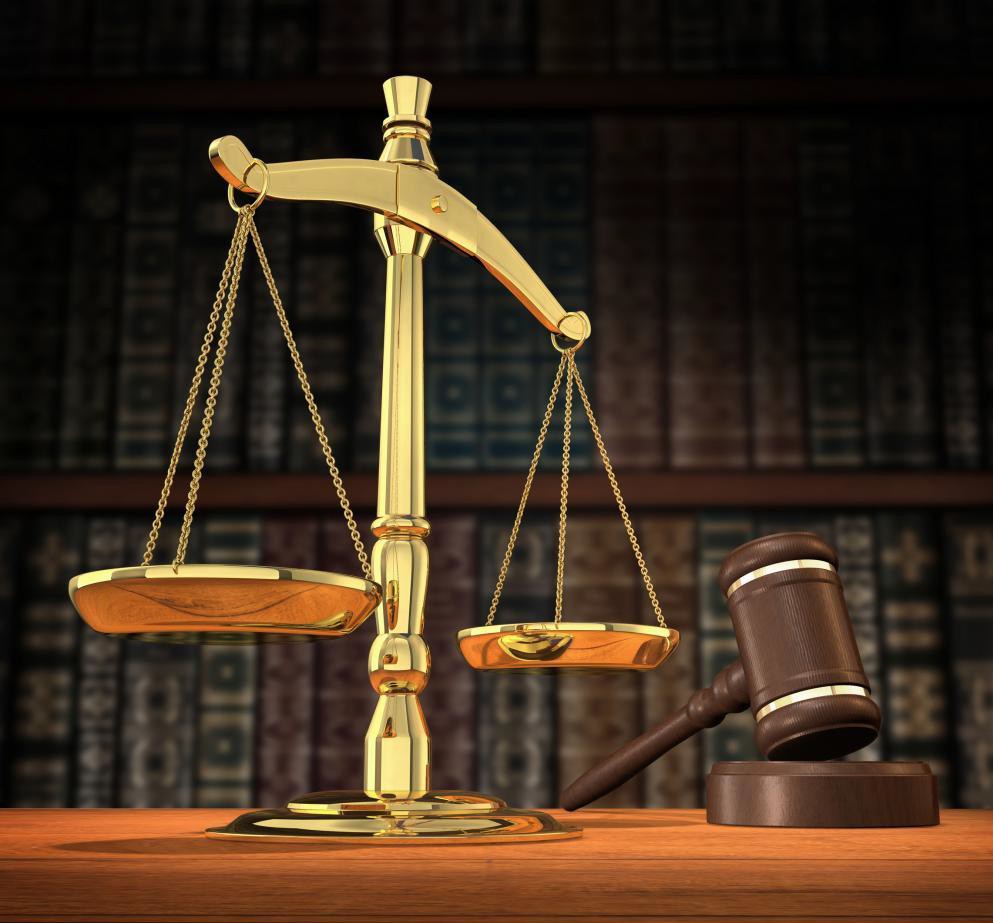 To ensure that a minimum number of students,  who are not receiving VA funds, are willing to  pay for the full cost of the program

To ensure the price of the program responds to  the general demands of the open market and  that the minimal number of non-VA beneficiaries  find the program to be worthwhile
4
Reporting Requirements
When Do Routine 85/15 Calculations Need to Be Provided?
If the ETI is structured on a Term, Quarter, or Semester Basis:

85/15 calculations must be submitted to the Education Liaison  Representative (ELR) of jurisdiction no later than 30 days after the  start of each regular term (excluding summer terms)

EXAMPLE:

Spring Term start date: January 3, 2022
85/15 Report due:	February 1, 2022
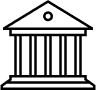 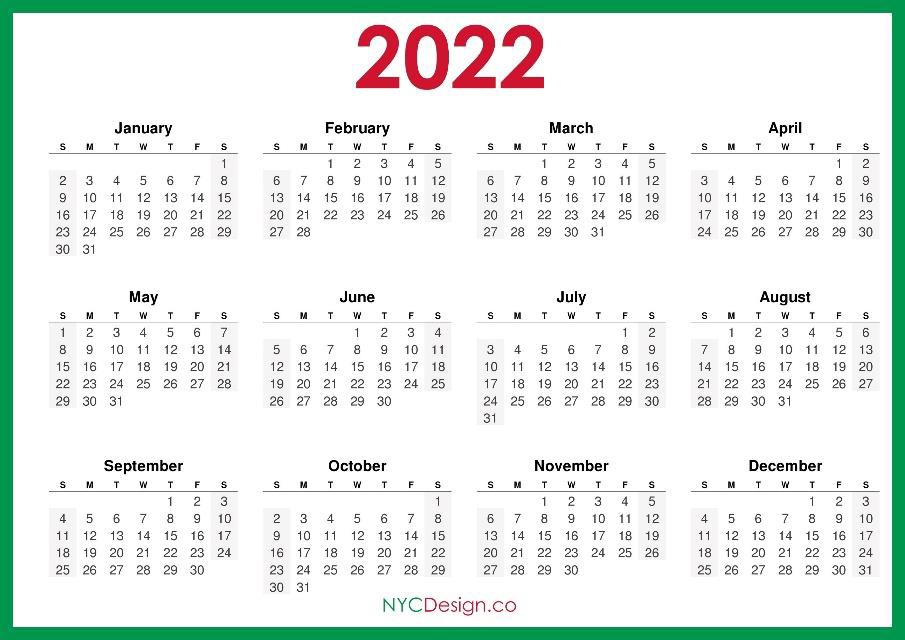 Fall Term start date:  85/15 Report due:
September 6, 2022
October 5, 2022
5
Reporting Requirements
When Do Routine 85/15 Calculations Need to Be Provided?

If the ETI is not structured on a Term Basis, then –
85/15 calculations must be submitted to the ELR of jurisdiction no later than 30  days after the beginning of each calendar quarter
Calendar quarters align with the quarters of VA’s fiscal year which starts in October
and ends in September.
Calculations must be submitted for all enrollment periods in the previous calendar  quarter

Due dates for routine reporting of 85/15 calculations will be as follows:
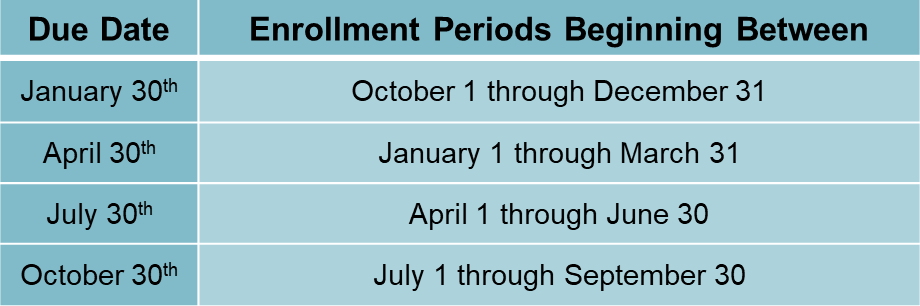 6
35% Exemption
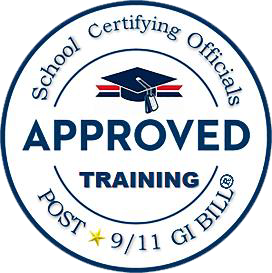 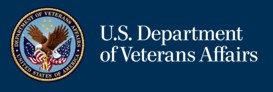 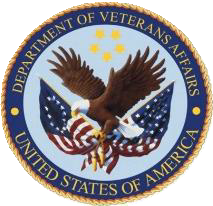 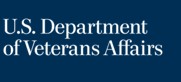 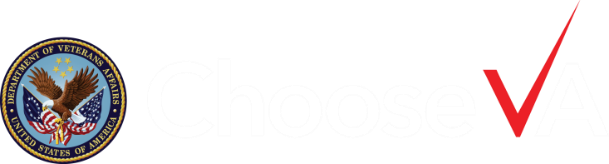 7
35% Exemption
What is the 35% Exemption?

An ETI with a 35% Exemption is not required by regulation to routinely report 85/15  calculations to VA

85/15 calculations must still be provided at the request of VA or State Approving Agency staff
35% Exemption Criteria

The total number of VA beneficiaries enrolled in the educational institution must be less  than or equal to 35% of the total student enrollment.

NOTE 1:	Any program(s) that exceed 85% supported student enrollment are not exempt  and the ETI must continue to monitor and routinely report enrollment data on any  programs not included in the 35% Exemption

NOTE 2: Total student population is NOT based on Full Time Equivalency (FTE)
8
35% Exemption
35% Exemption Calculations vs 85/15 Calculations
35% Exemption Calculations are based on actual student enrollment and are  calculated based on VA students vs. Non-VA students. (38 CFR 21.4201 [c] [4])

85/15 Calculations are based on full time equivalency and are calculated based  on supported vs. non-supported students. (38 CFR 21.4201 [e] [2])
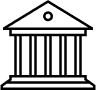 9
35% Exemption
35% Exemption Reset
There will be a national reset to rescind all 35% Exemptions

This reset is effective October 1, 2021

VA is resetting the 35% Exemption because recent reviews of 85/15 conducted by VA  revealed that a number of ETI were not correctly computing the ratio of supported to  non-supported students, especially those ETI with the 35% Exemption
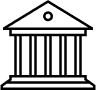 NOTE: If a facility does not currently hold a 35% Exemption, the ETI is still required to provide  routine reports as previously outlined
10
35% Exemption
35% Exemption – Next Report Due – Non-Term Based ETI
Since the reset for ETI is effective October 1, 2021, all non-term based ETI must  submit 85/15 calculations no later than October 30, 2021. Those calculations, which  will cover all enrollment periods for each individual cohort or module, beginning  between the dates of July 1 and September 30, 2021

When non-term based ETI enrollment ratios meet the necessary exemption criteria  then the ETI may reapply for the 35% Exemption


NOTE: Per 38 Code of Federal Regulations (CFR) 21.4201 if there is reason to believe that the  enrollment of Veterans and eligible persons in the course may exceed 85 percent of the total  student enrollment in the course, a 35% Exemption can be revoked at that time
11
35% Exemption
35% Exemption – Reapplication - Non-Term Based ETI


If 85/15 Enrollment Ratios meet the necessary exemption criteria for periods  beginning on or after October 1, 2021, then the non-term based ETI may apply for the  35% Exemption

Completed Statement of Assurance of Compliance with 85 Percent Enrollment Ratios  for each of the enrollment periods occurring within the corresponding reporting period  must accompany any application for the 35% Exemption

A response to the submission will be provided to the ETI within 90 days


NOTE: Per 38 Code of Federal Regulations (CFR) 21.4201 if there is reason to believe that the  enrollment of Veterans and eligible persons in the course may exceed 85 percent of the total  student enrollment in the course, a 35% Exemption can be revoked at that time
12
35% Exemption
35% Exemption – Next Report Due – Term Based ETI


When the ETI is term based, the reset will be effective October 1, 2021. All term  based ETI must submit 85/15 calculations no later than 30 days after the start of the  Spring 2022 term, as it is published in the academic calendar

When IHL ETI enrollment ratios meet the necessary exemption criteria then the ETI
may reapply for the 35% Exemption
NOTE: Per 38 Code of Federal Regulations (CFR) 21.4201 if there is reason to believe that the  enrollment of Veterans and eligible persons in the course may exceed 85 percent of the total  student enrollment in the course, a 35% Exemption can be revoked at that time
13
35% Exemption
35% Exemption – Reapplication – Term Based ETI

If a term based ETI’s 85/15 Enrollment Ratios meet the necessary exemption criteria for  terms beginning on or after October 1, 2021, then the ETI may apply for the 35%  Exemption

The earliest date a term based ETI can apply for the 35% Exemption is when the Spring  2022 reporting for 85/15 calculations is submitted. A completed Statement of Assurance  of Compliance with 85 Percent Enrollment Ratios for the corresponding reporting period  must accompany any application for the 35% Exemption

A response to the submission will be provided to the ETI within 90 days

NOTE: Per 38 Code of Federal Regulations (CFR) 21.4201 if there is reason to believe that the  enrollment of Veterans and eligible persons in the course may exceed 85 percent of the total  student enrollment in the course, a 35% Exemption can be revoked at that time
14
35% Exemption
35% Exemption – Routine Lifecycle Maintenance


When granted, 35% Exemptions will routinely expire for all ETIs every 24 months:
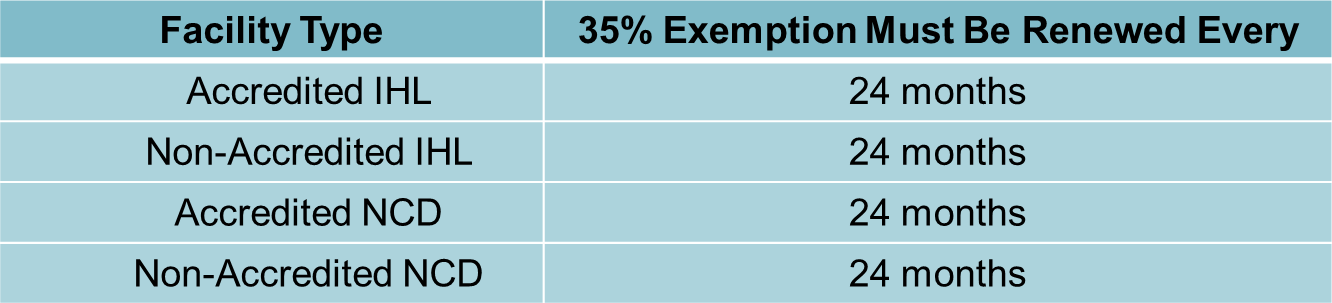 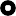 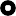 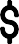 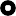 NOTE: Per 38 Code of Federal Regulations (CFR) 21.4201 if there is reason to believe that  the enrollment of Veterans and eligible persons in the course may exceed 85 percent of the  total student enrollment in the course, a 35% Exemption can be revoked at that time
15
Branch and Extension Campuses
Branch Campuses


Approved campuses that have both administrative capability and a Facility Code must  complete 85/15 calculations separate of the main campus of the Educational & Training  Institution (ETI)

Students will be individually counted (based on full-time equivalency at the site)

This is true for both supported and non-supported students
NOTE: Though issued a facility code, approved teaching sites, commonly referred to as “extension  campuses,” typically do not maintain administrative capability and are not approved separate of a  parent campus. If you’re unsure whether your campus is	approved independently of the main  campus, contact your SAA.
16
Branch and Extension Campuses
Extension Campuses
Approved training sites without administrative capabilities (those sites approved and possessing an  extension campus facility code) do not require separate 85/15 calculations. The student will be counted  under the campus which maintains administrative capability over that training site (i.e., the “parent”  campus of the training site) be that the main campus or an approved branch campus. Example:
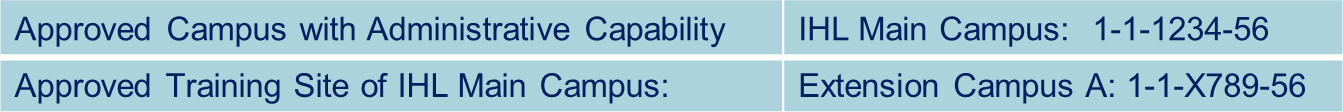 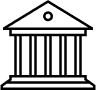 Any enrollments in classes held at Extension Campus A (1-1-X789-56) are included in calculations for
programs approved under its parent campus of IHL Main Campus (1-1-1234-56)
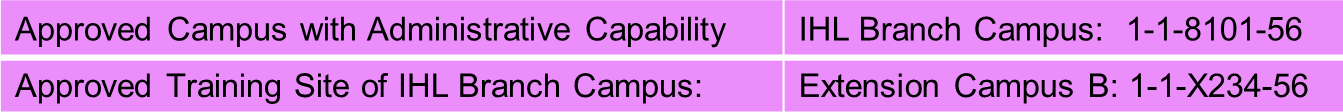 Any enrollments in classes held at Extension Campus A (1-1-X789-56) are included in calculations for  programs approved under its parent campus of IHL Main Campus (1-1-1234-56)
17
Concentrations and Specializations
Dual Majors and Dual Degrees
Students enrolled in multiple majors must be counted for each major in which they  are enrolled

Students enrolled in multiple degrees, in the case that the multiple degrees are  not approved by the State Approving Agency of jurisdiction as a single program,  must be counted in each separately approved degree
This is true for both supported and non-supported students. Each is counted as a full-time or part-  time students under each major based on the total number of credits the student is pursuing  during the enrollment period.
18
Concentrations and Specializations, cont.
Concentrations and Specializations
Students must be counted for each concentration and track in which they are  enrolled. Per 38 Code of Federal Regulations (CFR) 21.4201(e)(1), a course or  curriculum that varies in any way from a similar course, although it may have the  same designation, requires a separate 85/15 percent computation

Consequently, separate 85/15 computations are required when there is any  difference in the educational/vocational objective, length, cost, or equipment of a  program based on the concentration or track
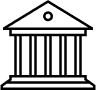 This is true for both supported and non-supported students. Each is counted as a full-  time or part-time students under each concentration based on the total number of credits  the student is pursuing during the enrollment period.
19
Concentrations and Specializations, cont.
Differing Modalities
If a program with the same name is offered through different modalities (e.g., in-  residence, online, blended, etc.) and the requirements vary (such as differences  in attendance requirements, unit subjects, required completion length, required  charges, etc.), then the differing modalities must be separately listed and  calculated for 85/15 Rule purposes
This is true for both supported and non-supported students. Each is counted as a full-  time or part-time students under each modality based on the total number of credits the  student is pursuing during the enrollment period.
20
Concentrations and Specializations, cont.
Concentrations and Modalities Interaction
Separate 85/15 calculations are required whenever there is a difference in the length,  cost, or equipment of a program. It is possible if there are differing modalities, in  concentrations, that these would require their own individual 85/15 calculations
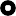 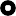 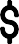 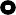 This is true for both supported and non-supported students - and are counted as a full-time or part-  time students under each modality/concentration based on the total number of credits the student is  pursuing during the enrollment period.
21
Supported Students and Non-Supported Students
Supported Students

Any student receiving any amount of VA Education benefits under Title 38 or Title 10
Any student where the full amount of tuition, fees, and other mandatory charges has not been paid to the  ETI prior to the reporting date (i.e., no later than 30 days from the start of a term or 30 days after the end  of quarter), unless the student is using an institutionally funded payment plan to pay the full amount of  tuition, fees, and other mandatory charges and all of the following apply:
The availability and requirements of the payment plan policy is published both on the ETI’s website  and in the ETI’s approved catalog
The payment plan is available to any enrolled student interested in participating in such plans
The payment plan explicitly requires the student to pay the outstanding balance by the end of the
85/15 reporting period (academic term or calendar quarter)
The payment plan policy prevents the student from training beyond the reporting period unless the  outstanding balance is paid in full

Any student who is granted any waiver or forgiveness of tuition, fees, or other charges
Any student who receives an institutionally funded scholarship or grant, if the institutional policy for  determining the recipient of such aid is not equal with respect to Veterans and nonveterans alike,  excluding graduate students (i.e., restricted aid)
22
Supported Students and Non-Supported Students
Non-Supported Students
Any student who pays the full amount of tuition, fees, and other mandatory charges to the ETI prior to the end of  the current reporting period (i.e., no later than 30 days from the start of a term or end of quarter)
Any student using an institutionally funded payment plan to pay the full amount of tuition, fees, and other  mandatory charges when all the following apply:
The availability and requirements of the payment plan policy is published both on the ETI’s website and in the  ETI’s approved catalog
The payment plan is available to any enrolled student interested in participating in such plans
The payment plan explicitly requires the student to pay the outstanding balance by the end of the 85/15  reporting period (academic term or calendar quarter)
The payment plan policy prevents the student from training beyond the reporting period unless the  outstanding balance is paid in full
Any student receiving Title IV Department of Education aid
Any student receiving Tuition Assistance through the Department of Defense
Any student receiving non-institutional aid (scholarships, grants, or other types of aid offered by a third-party entity
not affiliated with the ETI)
Any student receiving an institutionally funded loan, scholarship, or grant, if the policy for determining the recipient  of such aid is equal with respect to Veterans and nonveterans alike (i.e., unrestricted aid)
Graduate students in receipt of institutional aid
NOTE: If the student is receiving multiple types of aid and any of it is supported, the student  must be counted as a supported student
23
Supported Students and Non-Supported Students
Third Party Aid
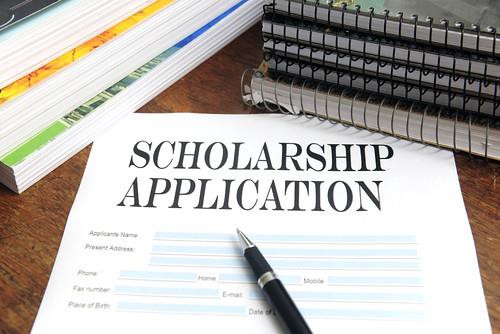 Student’s receiving third party aid from a source not affiliated  with the ETI can be counted as a non-supported student,  unless they possess another criteria which requires the student  to be counted as a supported student

This would include, but is not limited to, third party  scholarships, grants, employer education reimbursement, etc
24
Supported and Non-Supported	Students
Third Party Aid Examples
Students receiving Department of Education (Title IV, FAFSA) loans or grants will be  counted as non-supported students

Students receiving Department of Defense (Tuition Assistance, MyCAA) funds will be  counted as non-supported students
NOTE: If the student is receiving multiple types of aid and any of it is supported, the student  must be counted as a supported student
25
Supported Students and Non-Supported Students
Institutional Scholarships


Undergraduate students who receive an institutionally funded scholarship or grant must  be counted as a supported student if the policy for determining the recipient of such aid  is designed or applied in an unequal way with respect to Veterans and nonveterans  alike (i.e., restricted aid)

Students in graduate-level programs may receive restricted aid and can still be counted
as non-supported students
26
Supported Students and Non-Supported Students
Institutional Scholarships
Example 1

Example of restricted aid - Children of faculty members at ABC University receive a  scholarship for full tuition reimbursement. If the child is eligible for aid from any other  source (such as by being a GI Bill® beneficiary), the student is only allowed to utilize  one source of aid

All students receiving the restricted aid must be counted as supported students

Example of unrestricted aid – Children of faculty members at ABC University receive a  scholarship for full tuition reimbursement. This applies to all children of faculty  members, including children using VA benefits

Students receiving the unrestricted aid, and do not possess another criteria which  requires the student to be counted as a supported student, must be counted as  non-supported students
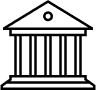 27
Supported Students and Non-Supported Students
Institutional Scholarships
Example 2


Example of restricted aid - The ETI obligates that a student decline all institutional aid  (such as merit or athletic scholarships) in order to be certified for Yellow Ribbon benefits

Any student receiving institutional aid which a student receiving Yellow Ribbon could
not receive, must be counted as a supported student
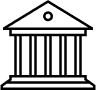 28
Supported Students and Non-Supported Students
Discounts, Waivers, And Tuition Forgiveness


If the ETI is granting a reduced tuition and fees (essentially a discount) to all  students in a program then this would not be restricted aid, and students receiving this  discount (and no other type of supported aid) would continue to count as non-supported  students

If the ETI is granting a waiver or tuition/fees forgiveness selectively (all students in  a program were charged	X amount, and only some students are being granted the  lesser charges), then students receiving the waiver or forgiveness would need to be  counted as supported students for that term
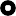 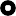 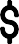 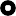 29
Supported Students and Non-Supported Students
Discounts, Waivers, And Tuition Forgiveness

Example 1

All firefighters are given a discounted tuition of $500.00

Students who are firefighters and are using GI Bill® benefits are given the  discounted tuition of $500.00

Students receiving this discount, and do not possess another criteria which requires  the student to be counted as a supported student, must be counted as non-  supported students
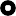 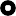 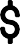 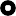 30
Supported and Non-Supported	Student
Discounts, Waivers, And Tuition Forgiveness

Example 2

As a result of COVID-19 all students who were attending in-residence are converted  from an in-residence to an online modality and are provided a discounted tuition of
$500.00

Students who were attending in-residence and are using GI Bill® benefits are given  the discounted tuition of $500.00

Students receiving this discount, and do not possess another criteria which requires  the student to be counted as a supported student, must be counted as non-  supported students

**NOTE: There is now a change in cost due to modality – so if the online modality wasn’t  specifically broken out previously, it must be now
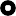 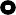 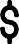 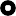 31
Overlapping	Modular/Cohort Reporting
Overlapping Modules/Cohorts
It helps to visualize this as a cascading effect with  one pool of students graduating from one module  into another larger pool of students and so on……
Routinely speaking Non-College Degree (NCD)  programs are structured on a modular or cohort basis  where terms may overlap each other. There are also  some Institutions of Higher Learning (IHL) that are  structured to offer all programs this way.

Note: This does not refer to programs offered on a term  basis, such as those offered in “mini-mesters”
at an otherwise traditionally term-structured institution

This means that when calculating 85/15 for these types  of programs, the school administrators will review and  report on all students enrolled in a program at the start  of each module or cohort
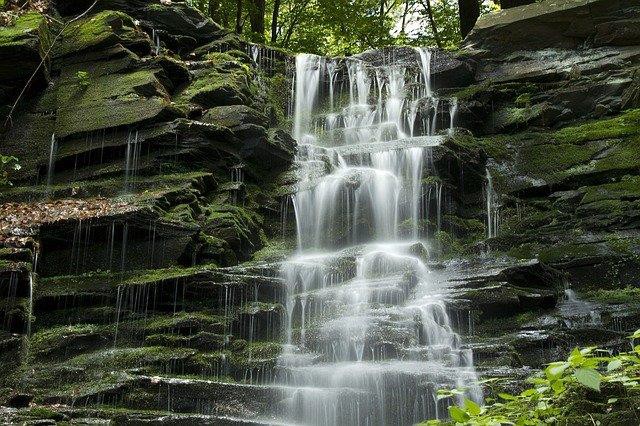 32
Overlapping	Modular/Cohort Reporting
Overlapping Modules/Cohorts (1 of 3)

NCD ETI has one approved program (Example program) which has the following cohort dates:

Cohort One - 01/01/2021 – 07/01/2021  Cohort Two - 02/01/2021 – 08/01/2021  Cohort Three - 03/01/2021 – 09/01/2021

The ETI must review 85/15 compliance as it begins enrolling students in Cohort One  (01/01/2021 – 07/01/2021) to ensure that it’s supported student population remains in  compliance with the requirements of the 85/15 Rule

The ETI enrolls 5 students using GI Bill® benefits (supported students) and 1 student  completely self-paying who pays the full tuition and fees before the first day of class (non-  supported student)

The current 85/15 calculation for Example program is 83.33%
33
Overlapping	Modular/Cohort Reporting
Overlapping Modules/Cohorts (2 of 3)

When enrolling students for Cohort Two (02/01/21 – 08/01/21) the ETI must review 85/15  compliance by including all students who are still attending, so all new students and all still  enrolled students in Cohort One (01/01/21 – 07/01/21), which must be factored into the  calculation. So, because a new supported student would put the ETI out of compliance with 85/15  (it would be 6 supported students and 1 non-supported student which would make the 85/15  percentage 85.71%), the site would be unable to certify a new supported student until a new non-  supported student enrolled

For Cohort Two (02/01/2021 – 08/01/2021) ETI enrolls 2 students who are completely self-  paying (non-supported students) and 4 students using GI Bill® benefits (supported students)

Because the cohorts overlap, all students are calculated together for a total of 9 supported  students and 3 non-supported students

The current 85/15 calculation for Example Program is 75%
34
Overlapping	Modular/Cohort Reporting
Overlapping Modules/Cohorts (3 of 3)

When enrolling students for Cohort Three (03/01/2021 – 09/01/2021) the ETI must review  85/15 compliance by including all students who are still attending; so, all of the students  enrolled in the current cohort and students still enrolled form the earlier cohorts, Cohort One  (01/01/2021 – 07/01/2021), and Cohort Two (02/01/2021 – 08/01/2021) must be factored into  the calculation

For Cohort Three (03/01/2021 – 09/01/2021) the ETI enrolls 0 students who are  completely self-paying (non-supported student) and 2 students using GI Bill® benefits  (supported students)

Because the cohorts overlap, all students are calculated together for a total of 11  supported students and 3 non-supported students

The current 85/15 calculation for Example Program is 78.57%
35
Changes in Enrollment
Changes In Enrollment


Changes in enrollment which happen on or after the  first day of term do not require 85/15 calculations to  be amended and resubmitted. This may have a  ripple effect for the following term.

Changes in enrollment where students preregistered  but never attended do require 85/15 calculations to  be amended and resubmitted
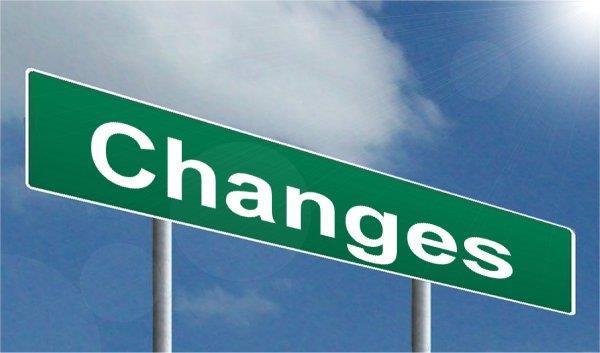 36
Changes in Enrollment
Changes In Enrollment Example


VA-ONCE IHL ETI has one approved program (Example program) which has the following
term dates:
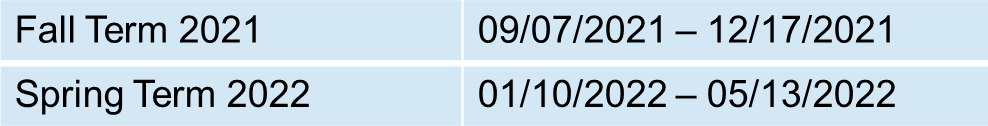 During the Fall Term the ETI enrolls 5 students using GI Bill® benefits (supported students)  and 2 student completely self-paying who pay the full tuition and fees before the first day of  class (non-supported students)

The current 85/15 calculation for Example program is 71.43%
37
Changes in Enrollment
Changes In Enrollment Example – No Amendment Required


VA-ONCE IHL ETI has one approved program (Example program) which has the following  term dates:
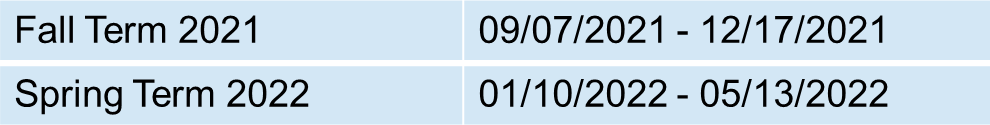 On 10/01/2021 one of the non-supported student drops from the program for personal  reasons. On 11/01/2021 the other non-supported student drops from the program for  personal reasons

The ETI does not have to amend and resubmit new 85/15 calculations for the Fall term
38
Changes in Enrollment
Changes In Enrollment Example – No New Certifications


VA-ONCE IHL ETI has one approved program (Example program) which has the following term  dates:
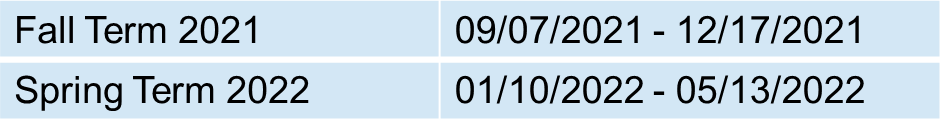 Prior to the Spring Term a new student wishes to enroll in the program and be certified for GI Bill®  benefits (supported student). Because the program is already at over 85% supported students,  this new student could not be certified for GI Bill® benefits
39
Changes in Enrollment
Changes In Enrollment Example – Program at 100%

VA-ONCE IHL ETI has one approved program (Example program) which has the following  term dates:
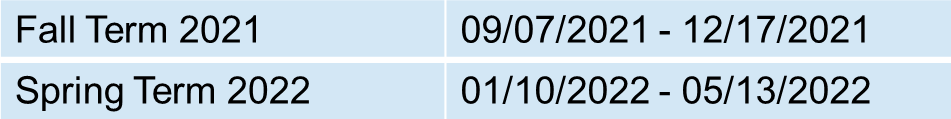 During the Spring 2022 Term no new students enroll in the program. The current 85/15  calculation for Example program is 100%
All students continuously enrolled in the program may continue to be certified

85/15 calculations must be provided to the ELR of jurisdiction because a program is in  excess of 85% supported students

The ELR will suspend the program with an 85/15 payment suspension, which serves as a
safeguard to prevent new students from being paid for the program
40
Changes in Enrollment
Changes In Enrollment Example – Natural Progression
School Certifying Officials must ensure that they do not certify new students for terms which  would cause the program to be in excess of 85% supported students (with the exception of  Chapter 31 or Chapter 35 students)

If a change in enrollment (or normal progression – such as graduation, academic dismal, etc.)  causes a program to exceed 85% supported students, VA will take payment suspension  actions, but this would not be considered an error in certifying

If a pattern of 85/15 violation is noted VA will take additional compliance actions and may
escalate the pattern to other federal agencies for their review
41
Special Situations
Special Situation – No Students In A Program
When submitting 85/15 calculations,  programs (and any applicable tracks  calculations for those programs
the	ETI	must	list	all	approved  and		concentrations)		and	provide
All programs must be included, even if there are no supported students or
no students enrolled in the program at all

This includes all approved undergraduate, graduate, and NCD programs
42
Special Situations
Special Situation – One Student In A Program
When submitting 85/15 calculations, the ETI must list all approved programs (and
any applicable tracks and concentrations) and provide calculations for that program.

If a program has a total student population of one supported student, the ETI is not  in violation of the 85/15 Rule. The ETI is not officially in violation of the 85/15 Rule  until a second supported student enters the program.
43
85/15 Rule Inquiries
Questions regarding specific 85/15 situations should be sent to your  Education Liaison Representative of jurisdiction. Contact information for  Education Liaison Representatives can be found on the GI Bill® website.
44
Lesson References
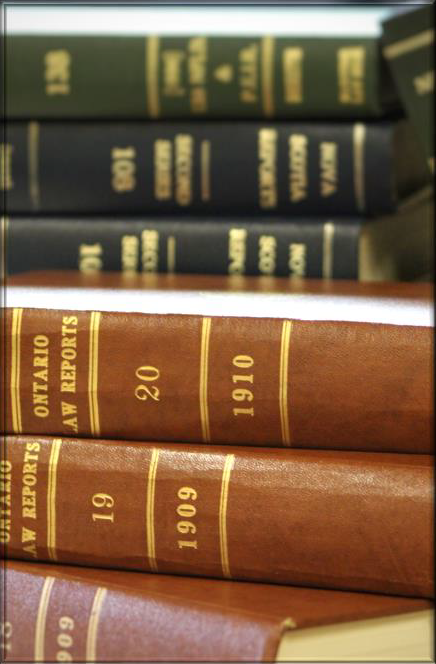 38 U.S. Code § 3680A

38 CFR § 21.4201
45
Communication Resources
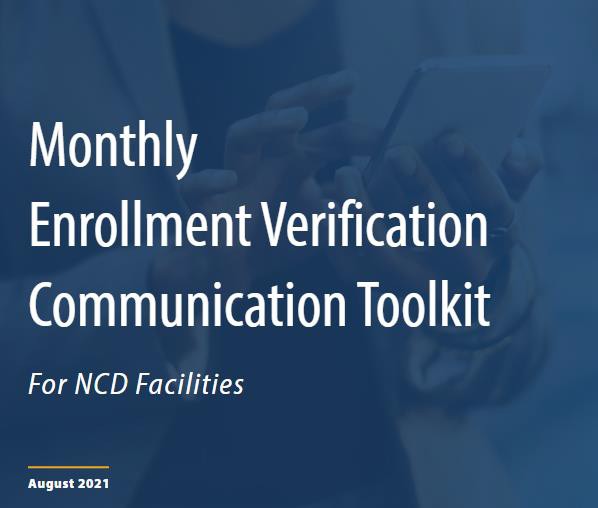 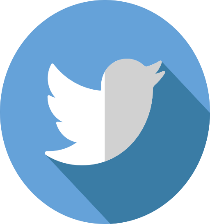 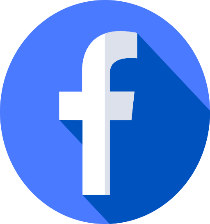 NCD SCO Enrollment  Verification Toolkit  Available Now!
@VAVetBenefits
VeteransBenefits@
Messages.VA.gov
@GIBillEducation
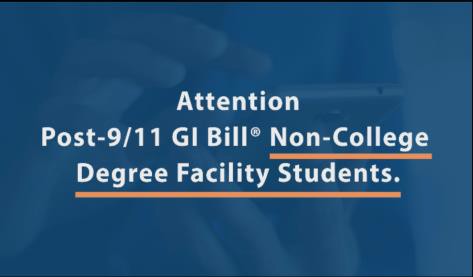 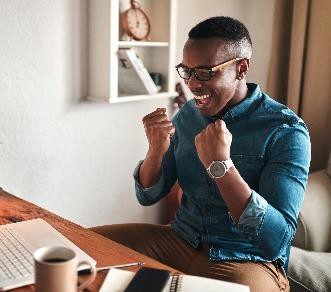 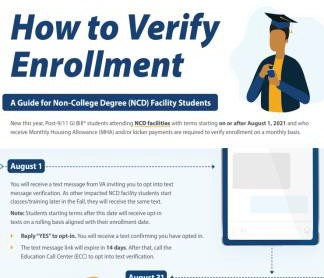 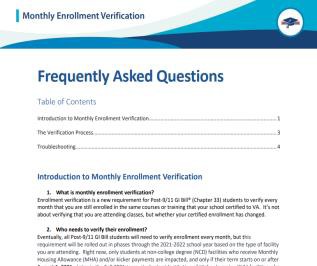 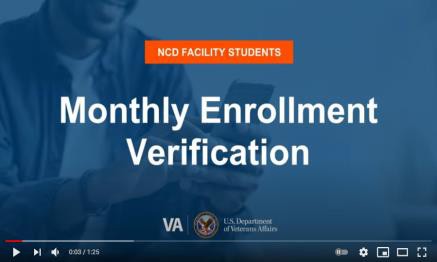 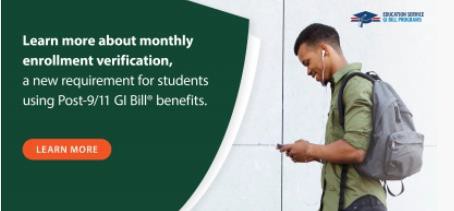 Enrollment  Verification  Webpage
How to Opt Into Text
Message Verification Video
How to Verify Your  Monthly Enrollment Via  Text Video
How to Verify  Enrollment  Infographic
Frequently Asked
Questions
Enrollment Verification
VAntage Point Blog
73
Resources
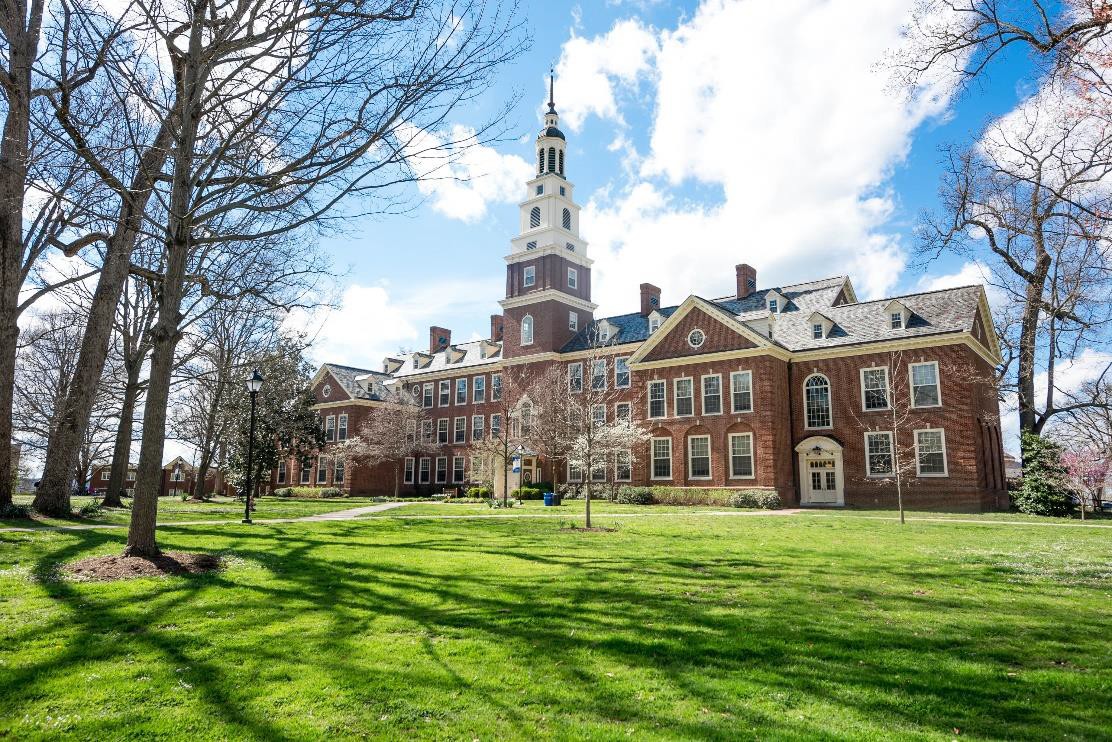 SCO Education and Training Page-

SCO Training Portal

School Certifying Officials Handbook

ELR of Jurisdiction
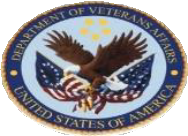 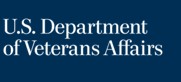 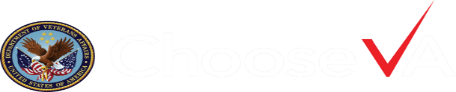 74